Message Passing Layer (MPL) (ver. 1.0)
Powered by C++11
Overview
MPL 
Basis
Half Duplex (unidirectional) example
Full Duplex (bidirectional) synchronous example
Full Duplex (bidirectional) asynchronous example
Framework Specializations
Default
Fixed
Secure
Applications
Prioritization
Basis
Encapsulate details of TCP client/server model 
Abstractions enable lightweight message passing framework
Sender  - encapsulate TCP client-side processing 
ClientHandler – encapsulate RCP server-side processing
Receiver – Service Host Object for ClientHandler
Why?
Make life easier / hopefully increase productivity
MPL Concept:  Half Duplex (Unidirectional) Post/Get
Process 1
Process 2
Primary Thread
Sender
ClientHander
SendProc()
StartSending()

while(more messages)
{   
   PostMessage()
}
SendSocketMessage()
AppProc()
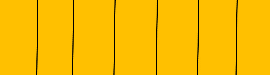 while(more messages)
{   
  GetMessage()
}
Session Data
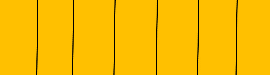 ReceiveSocketMessage()
RecvProc()
ResponseProc()
Create Thread
Receiver
Socket  connect
MPL Concept:  Half Duplex  (Unidirectional) Send/Receive
Process 1
Process 2
Primary Thread
Sender
ClientHander
AppProc()
while(more messages)
{   
    SendMessage()
}
SendSocketMessage()
while(more messages)
{   
  RecvMessage()
}
Session Data
ReceiveSocketMessage()
RecvProc()
Create Thread
Receiver
Socket  connect
MPL Concept:  Synchronous Full Duplex (Bidirectional)
Process 1
Process 2
Primary Thread
AppProc()
Sender
ClientHander
SendProc()
SendProc()
SendSocketMessage()
SendSocketMessage()
StartSending()
StartReceiving()
while(more messages)
{   
   PostMessage()
  GetMessage()
}
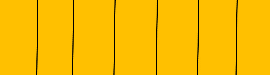 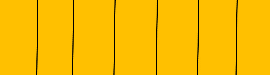 StartSending()
while(more messages)
{   
   GetMessage()
   PostMessage()
}
Session Data
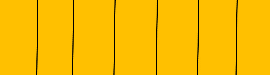 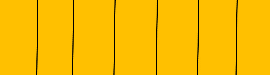 ReceiveSocketMessage()
SendSocketMessage()
RecvProc()
RecvProc()
ResponseProc()
Create Thread
Receiver
Socket  connect
MPL Concept:  Asynchronous Full Duplex (Bidirectional)
ResponseProc()
Process 1
Process 2
Primary Thread
Sender
ClientHander
while(more messages)
{   
   PostMessage()
}
while(more messages)
{   
   PostMessage()
}
SendProc()
SendProc()
SendSocketMessage()
SendSocketMessage()
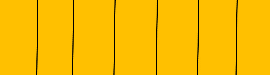 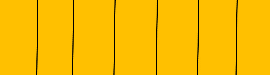 Session Data
while(more messages)
{   
   GetMessage()
}
while(more messages)
{   
   GetMessage()
}
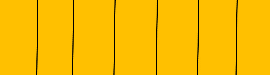 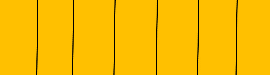 SendSocketMessage()
ReceiveSocketMessage()
RecvProc()
RecvProc()
AppProc()
ResponseProc()
Create Thread
Receiver
Socket  connect
MPL Specializations
Default MPL: variable sized message passing
Simple and flexible
Specialization 1:  fixed size message passing
Better performance (high throughput applications)
Specialization 2: SSL enabled (secure) message passing
Security: based PKI (Public Key Infrastructure)
Specialization 3: Emphasize recovery
High reliability applications
Base MPL framework
ClientHandler
PostMessage()
GetMessage()
Receiver
Listen()
BlockingQueue
Sender
Connect()
PostMessage()
GetMessage()
std::thread
CustomSender
Custom
ClientHandler
CustomReceiver
TCP Client/Server Model…
Client-side and Server-side and not symmetric!
Client initiates, Server responds
Server listens, client connects

Notice Sender and ClientHandler aren’t much different!
Fixed Size Message MPL
BlockingQueue
Sender
Receiver
ClientHandler
std::thread
FixedSizeSender
FixedClientHandler
Secure MPL
BlockingQueue
Sender
ClientHandler
Receiver
std::thread
OpenSSL
SSL
Crypto
FixedSizeSender
FixedClientHandler
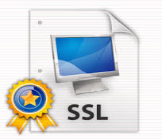 OpenSSLContext
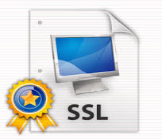 SecureReceiver
SecureClientHandler
SecureSender
Applications:  Implementing Priority
Prioritization:  Prefer to process one thing over another thing
Use some form of discriminant  to classify processing
Application type etc.  

Linux 
Scheduler Policies
SCHED_OTHER – (non real-time) default timesharing policy 
SCHED_FIFO --   (real-time)  first-in first-out, holds the CPU until it explicitly relinquishes  it, preempted only by higher priority process  
SCHED_RR --   (real-time) round-robin,  time slice based,  highest priority queue is timeshares CPU.  Gives up when time slice  expires, or explicitly relinquishes, or preempted by a higher priority process
OS Scheduler
.
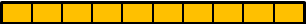 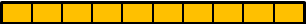 3
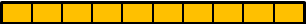 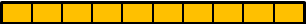 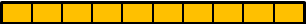 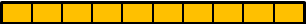 4
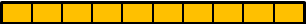 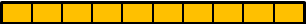 MIO Priority Class     
         e.g. [0-4]
E.g. OS Thread Priority=20

E.g. OS Thread
       Priority=10
Current Front-End (Load Balancer)  Architecture
* Created on a per each client connection basis
Static TCP socket (SOL_KEEPALIVE)
Configurable Broker Pool
CH N
TCP Front End
Broker
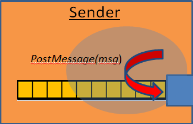 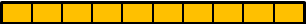 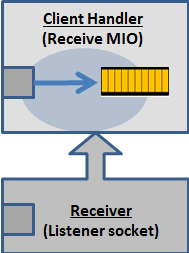 Broker
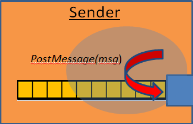 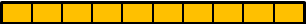 CH 1
Broker
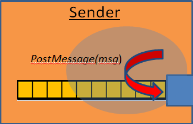 CH N
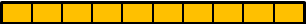 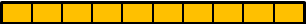 Broker
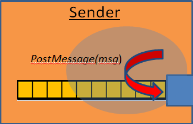 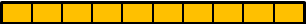 Main Server Thread
Internet
Heap based priority queue
minimum load at head of the heap
Publisher
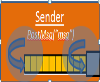 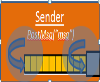 bpool_index = lookup(brokerSet)
Bpool[bpool_index] .PostMsg(Data);
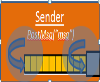 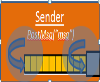 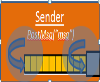 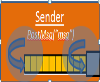 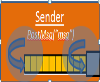 Policy Engine
Brokers
State Machine
State Machine
State Machine
State Machine
Publisher
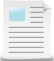 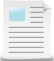 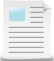 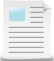 Policy Interface (controller)
B
XML Parsing
XML Parsing
XML Parsing
XML Parsing
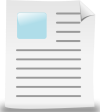 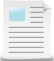 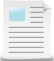 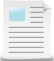 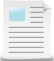 MIO
Load Balancing Queues
Dissemination List
Dissemination List
Dissemination List
Dissemination List
0
B
Metadata
Policy
1
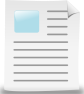 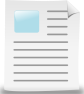 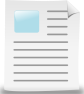 2
MIO
3
Evaluate policy
Prio: {0,1,2,3}
Subscriber
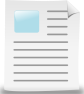 Payload
0
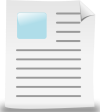 1
2
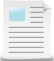 Payload
Dissemination List
3
Dissemination outputs Queues: prio{0,1,2,3}
TCP Front End
Prioritizing Load Balancer
Information Broker Pool
0
User Specifiable configuration
#1
Priority Class Range: 5 [0-4] 
4 Broker Processes
Scale factor: 1
5 Activated instances per process 
4 Brokers per prio class
Scale factor: 2
10 Activated instances per process
8 Brokers per prio class

#2
Priority Class Range: 5 [0-4]
1 Broker Process
1 scale factor
5 Activated instanced
#3
Priority Class Range: 1 [0] (none)
1 Broker Process
1 scale factor
1 Activated Instance
0
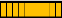 1
Priority classes: 5 
Indexed [0-4]
0
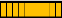 2
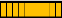 0```
3
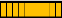 4
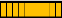 5
1
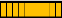 0
6
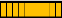 1
7
2
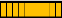 3
8
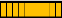 4
9
2
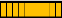 1```
10
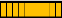 11
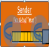 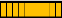 12
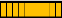 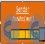 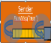 13
3
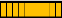 14
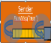 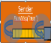 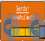 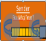 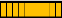 15
minHeap implemented load-balancing policy applied at each MIO Priority Level
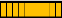 16
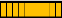 2```
17
4
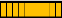 18
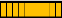 19
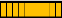 3```
MIO Priority Class     
         e.g. [0-3]
E.g. OS Thread Priority=20

E.g. OS Thread
       Priority=10
.
.
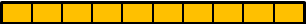 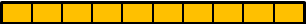 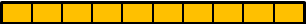 0
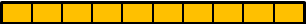 Broker 1’
3
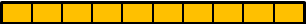 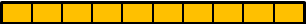 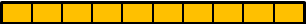 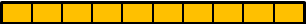 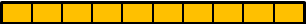 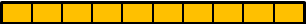 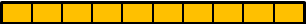 2
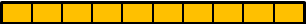 1
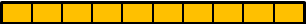 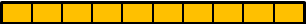 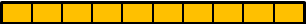 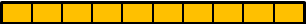 Broker 2’
*User config  maps  MIO priority class  to OS thread priority
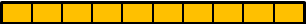 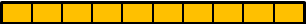 2
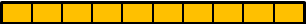 1
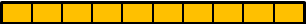 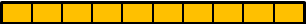 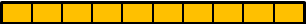 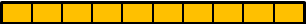 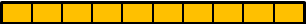 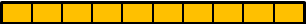 Broker 3’
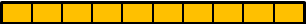 0
2
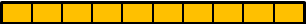 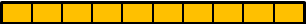 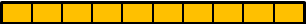 * Output queues mitigate Head of line Blocking HOL
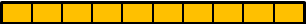 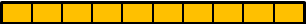 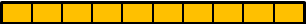 Prioritizing Load Balancer
Prioritizing Disseminator
Broker 4’
Policy
Engine
Enclave
Controller
Pub
Broker 1
TLS 1.x
TCP-FE
PCC
Broker 2
CH
PLBC
Broker 3
Enclave
PDC
Broker N
PMFC
Sub
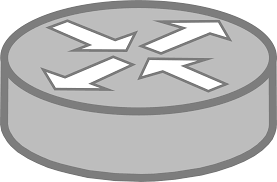 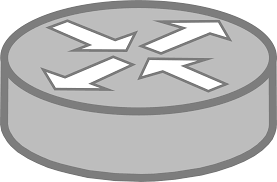 SDP
SDP
Policy 
Engine
Enclave 1
Enclave 2
C
B
B
P
C
FE
B
B
B
B
P
FE
B
S
B
S
Control Channel
Policy
Engine
Policy
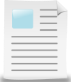 Enclave 1
Enclave 2
Premises
 router/gateway
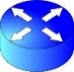 P
C
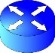 C
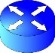 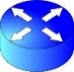 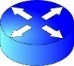 P
P
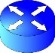 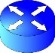 C
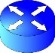 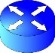 P
S
Internet
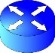 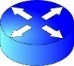 -- Generic Information Consumer/Subscriber     
    Host
C
Enclave 3
-- Generic Information Producer/Publisher   
     Host
P
--Specialized Application
IIMS
P
S
-- MIO (Managed Information Object)
                      middleware 
  ** present on every Pub/Sub Host **
P
S